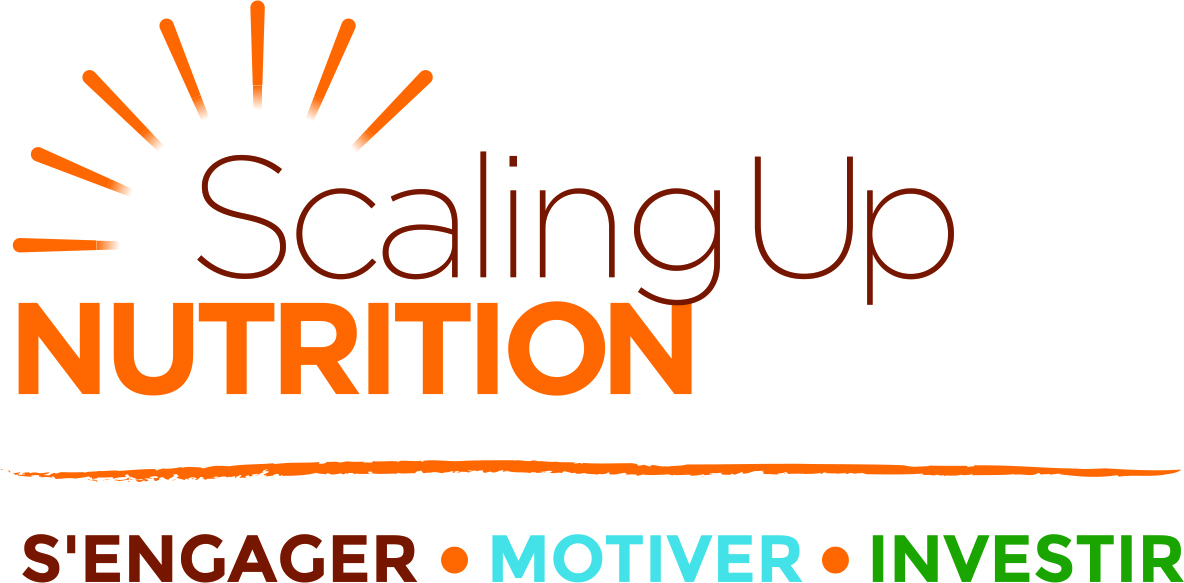 Domaines d’action:
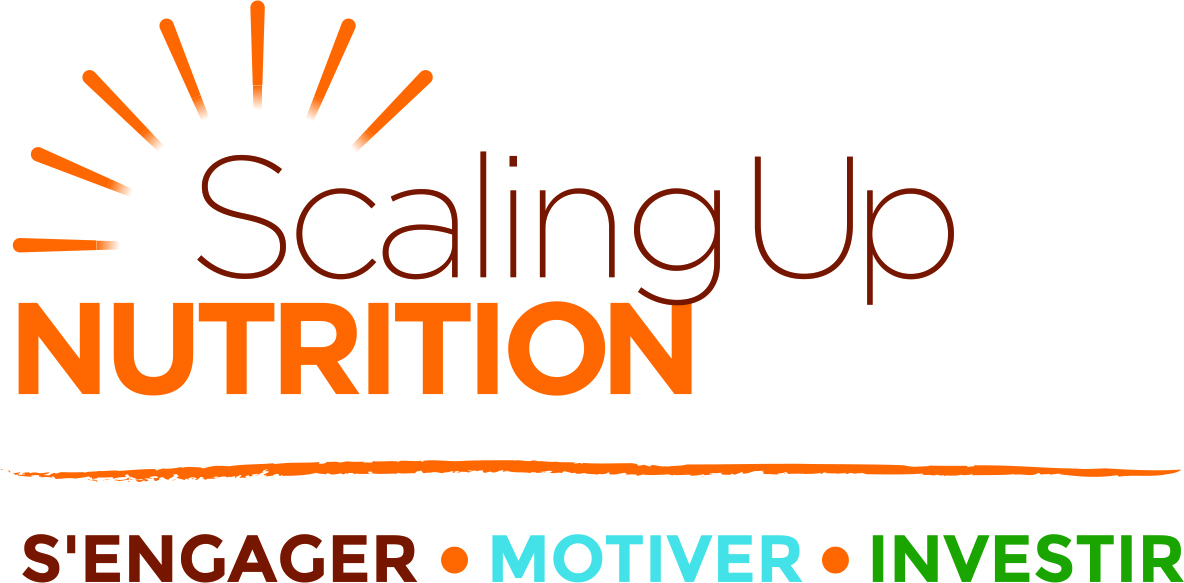 Principales questions
Quels sont les principaux défis en matière de systèmes alimentaires qui se posent dans votre pays et ont une incidence sur la nutrition (ex. : production, transformation, stockage, transport, commercialisation, distribution ou consommation des aliments) ?
Quel est le secteur dans lequel votre pays investit/concentre ses efforts pour mettre les systèmes alimentaires au service de la nutrition (ex. : stratégie agricole tenant compte de la nutrition, lignesdirectrices diététiques basées sur l’approche alimentaire, réglementation des marchés, sensibilisation des consommateurs ou partenariats public-privé) ?
Qui sont les principales parties prenantes impliquées ? S’agit-il d’entités non gouvernementales ? Gouvernementales (de quels ministères) ? S’agit-il du secteur privé (sont inclus les grandes firmes et les petites entreprises, la société civile, les parlementaires, le milieu universitaire, etc.)
Quels sont les défis majeurs influant sur cette politique ou intervention (ex. : coordination, manque d’informations, difficultés au niveau de la collaboration entre les secteurs public et privé) ?
Quelles sont les principales opportunités qui contribueraient au succès de cette politique ou intervention ?
En vous tournant vers l’avenir, quelles sont, selon vous, les prochaines étapes, priorités, découvertes en matière de recherches ou de connaissances et collaborations au niveau national ainsi qu’au sein du Mouvement SUN ?